Activity: Bullet Trajectory
Please take out a blank sheet of paper
Please put your heading (Name, Date, Per.) in the top right corner
Law of Tangents
Height (B) can be calculated
Sketch this diagram, please…
Copy this formula, please…
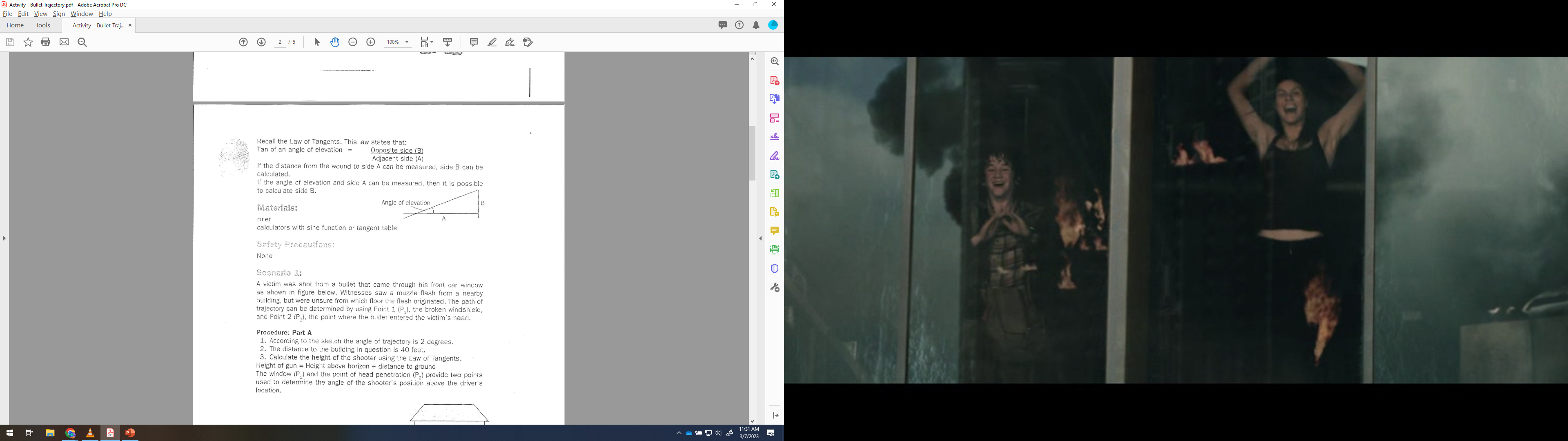 Opposite side (B)
Adjacent side (A)
Tan of an angle of elevation =
If the distance from the gun to the target (A) is known
If the angle of elevation (tan) and Side A can be measured, then it is possible to calculate Side B.
Scenario 1
A victim was shot from a bullet that came through his front car window as shown in the figure below.  Witnesses saw a muzzle flash from a nearby building, but were unsure from which floor the flash originated.  The path of trajectory can be determined by using Point 1 (P1), the broken windshield, and Point 2 (P2), the point where the bullet entered the victim’s head.
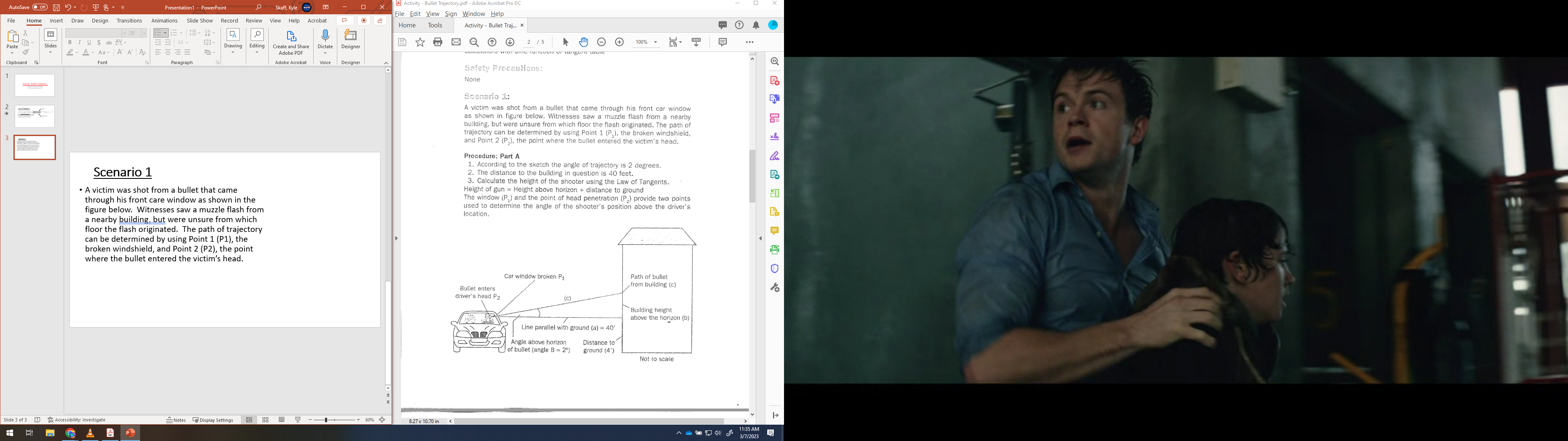 Scenario 1 con’t.
Angle of trajectory (angle B) is 2°
Distance to the building (side a) is 40 feet
Calc. height of shooter using Law of Tangents
Height of gun = Height above horizon + distance to ground
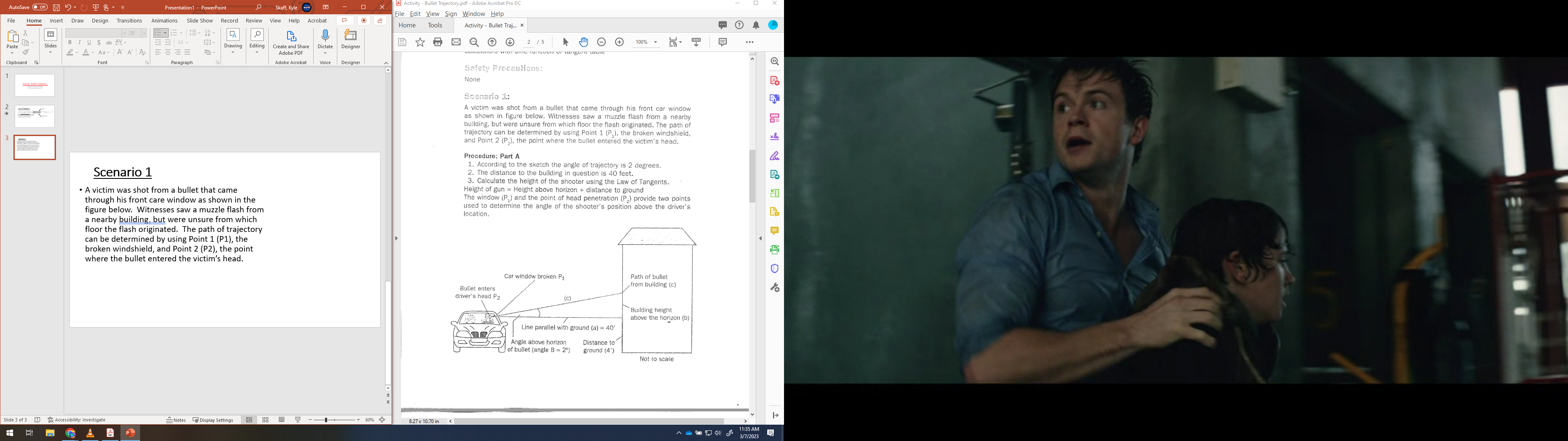 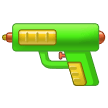 Scenario 1 con’t.
Make sure your calculator is in DEGREES, not Radians!
Angle of trajectory (angle B) is 2°
Distance to the building (side a) is 40 feet
Calc. height of shooter using Law of Tangents
Height of gun = Height above horizon + distance to ground
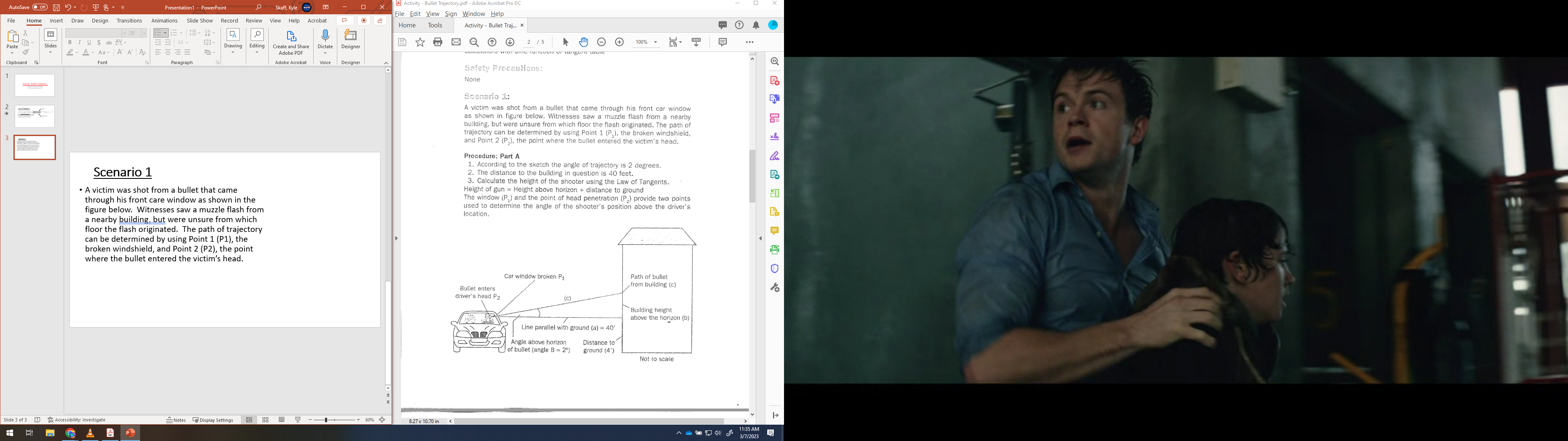 Opposite side (B)
Adjacent side (A)
Tan of an angle of elevation =
b (height of bldg. above wound or above horizon)
a (distance to bldg.) 40 ft
Tan of 2°=
b   .
40 ft
0.035 =
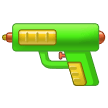 b = 40 x 0.035
b = 1.3968
b = 1.4 feet
Scenario 1 con’t.
Angle of trajectory (angle B) is 2°
Distance to the building (side a) is 40 feet
Calc. height of shooter using Law of Tangents
Height of gun = Height above horizon + distance to ground
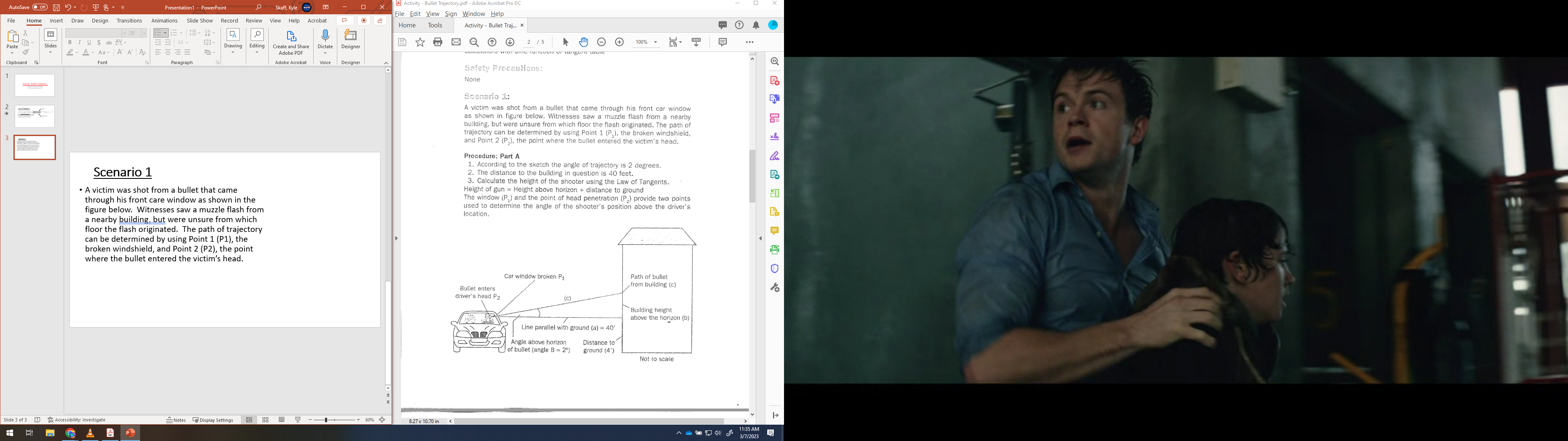 4 feet
=            1.4 feet               +
5.4 feet
Height of gun =
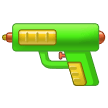 Since the gun was 5.4 feet above the ground, the shooter was located on the first floor.
Hint for the 2nd Scenario
Don’t forget to add the 6 feet (dist. of head above ground) to Side b.
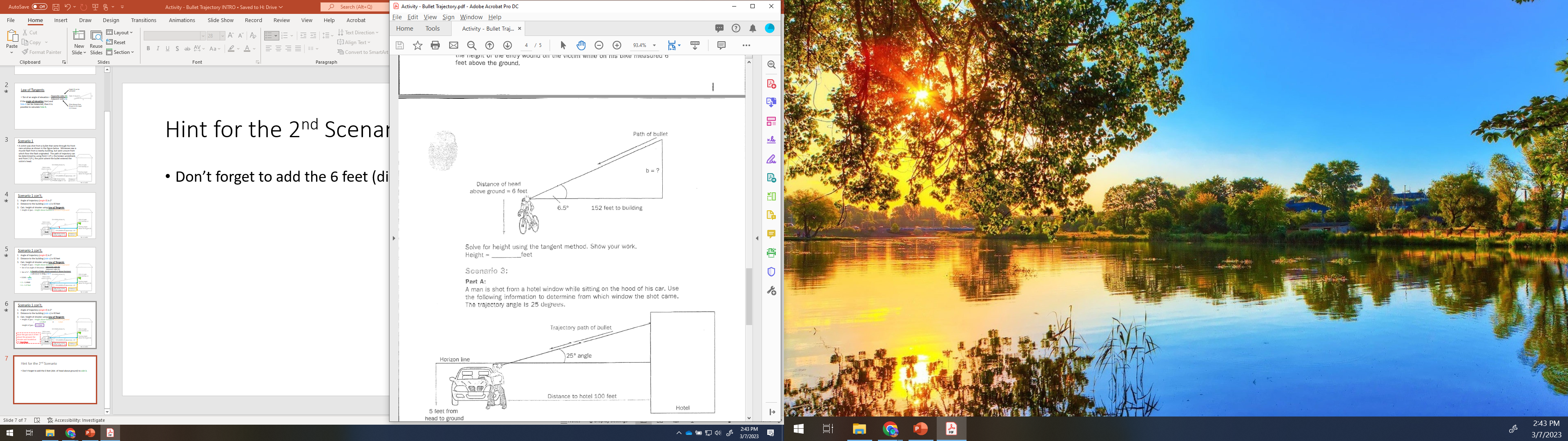 Hint for the 3rd Scenario
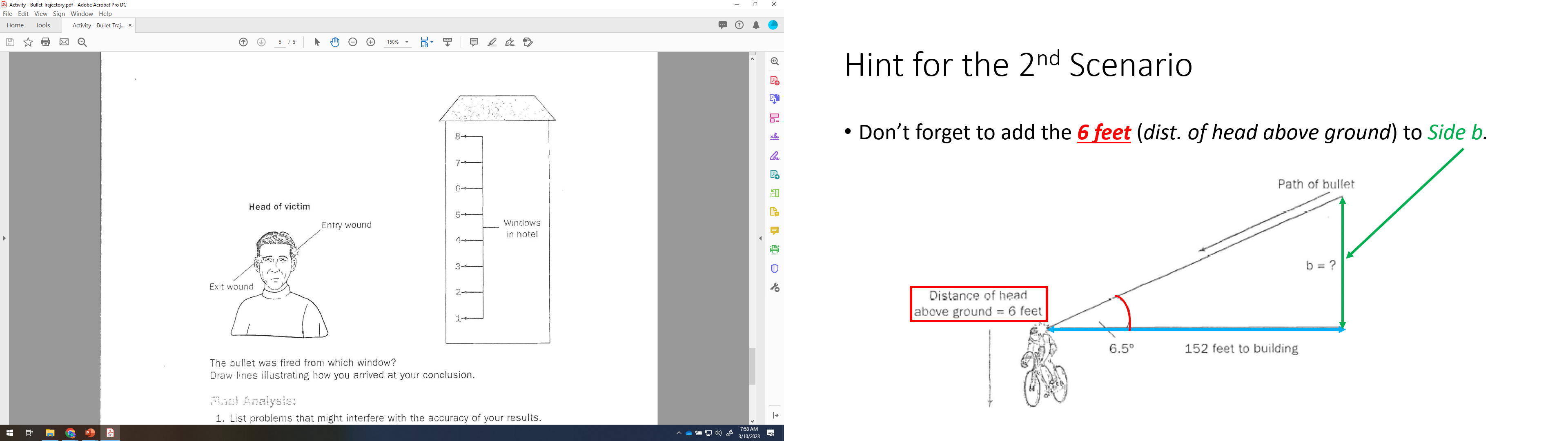 70-80 ft = 8th floor
60-70 ft = 7th floor
50-60 ft = 6th floor
40-50 ft = 5th floor
30-40 ft = 4th floor
20-30 ft = 3rd floor
10-20 ft = 2nd floor
0-10 ft = 1st floor
NO!!